26th International Conference on Software Engineering and Knowledge Engineering
SEKE 2014, Vancouver, Canada
A Tool for Trade-off Resolution on Architecture-CenteredSoftware Development
Authors: Italo Silva, Patrick Brito, Baldoino Neto, Evandro Costa and Hemilis Rocha
Contents
Introduction
The success of a software project is strongly related with architectural design;
Designing the right Software Architecture is a very subjective task;
Influenced by :
Architect's experience
Quality of requirements engineering.
Introduction
Problems emerge during the architectural design when ..
During the requirements engineering phase
Trade-offs amongst quality attributes have not been identified;
Trade-offs have not been properly managed
Introduction
Objective
Present a Trade-off resolution process to help on hard task of :
Specifying the System Quality Requirements
Trade-offs Detection
Trade-offs Resolution
Related Work
A Process for Managing Trade-offsAmong Quality Attributes
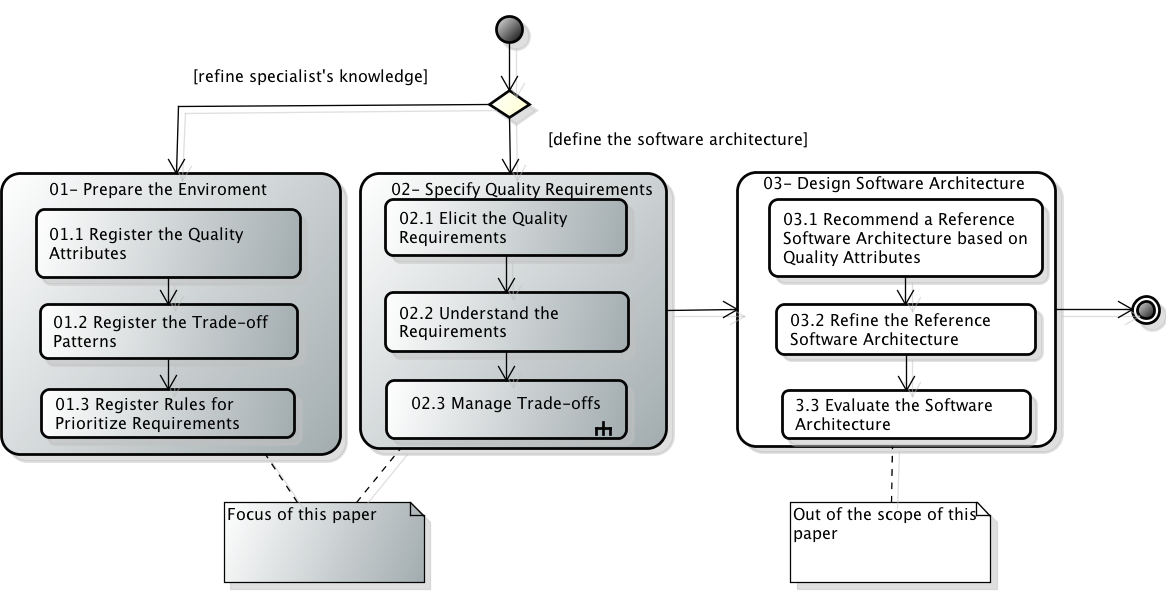 A Process for Managing Trade-offsAmong Quality Attributes
Each registered trade-oﬀ scenario should be
associated to at least one question
The impact can increase or decrease the weight of the quality attribute
Each Question has an impact associated  to its answer
A Tool For Supporting The Proposed Process
Use the ExpertSystem component to reason about the trade-offs
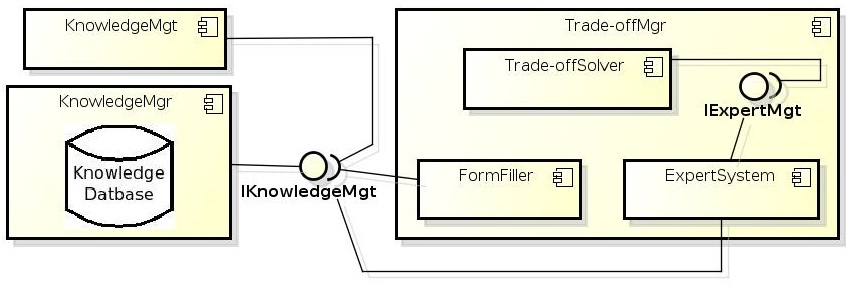 passing the stakeholder’s answers regarding quality attributes to ExpertSystem
A rule-base system that Emulates the decision-making ability of a human expert
Conclusion and Future Work
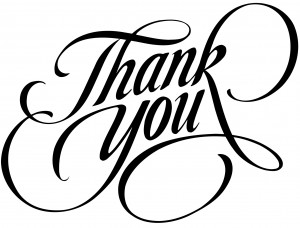